Василий АндреевичЖуковский
1783 -1852
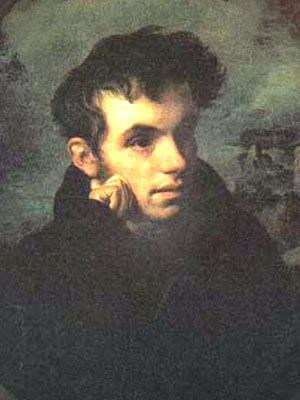 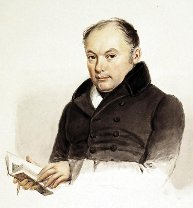 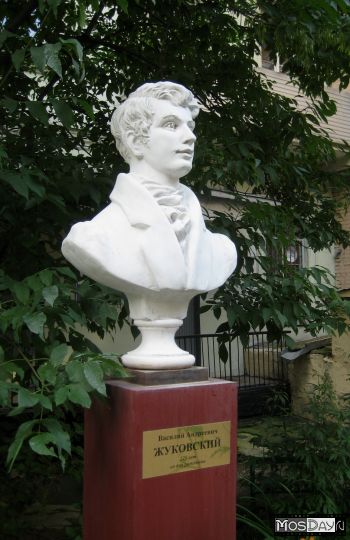 Элегии и баллады В.А. Жуковского
«Сельское кладбище»
«Вечер»
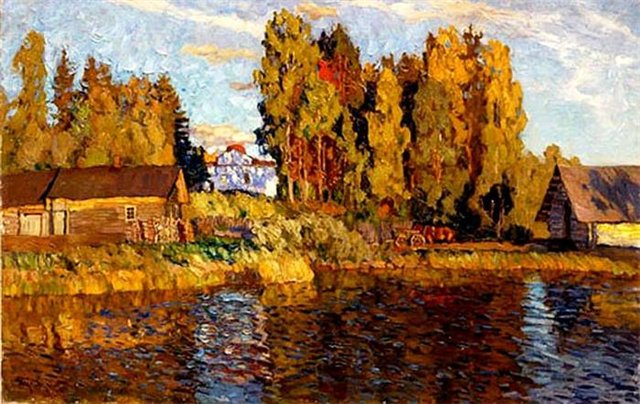 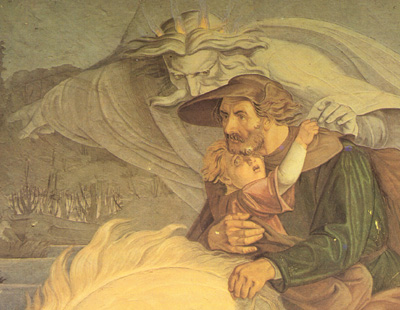 3. «Лесной царь»
Элегия –
лирический жанр;
печальное размышление
		автора или ЛГ.
Элегия сентиментальная
любовная
философская
Элегия романтическая
Сравнительный анализ
«Сельское кладбище»
«Вечер»
Сравнительный анализ
«Сельское кладбище»
«Вечер»
Сравнительный анализ
«Сельское кладбище»
«Вечер»
Баллада –
лиро-эпический жанр.
переводная
оригинальная
Жанровые признаки баллады
Основные темы
баллад В.А. Жуковского
тема жизни и смерти;
 тема вины и расплаты;
 тема любви и разлуки;
 тема веры и неверия;
 тема сна и яви.
Градация – нарастание напряжённости в сюжете.
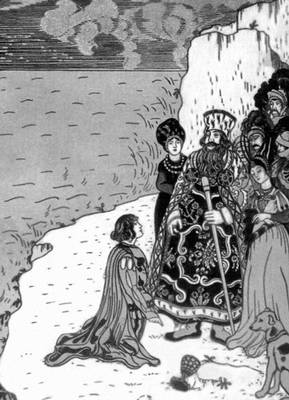 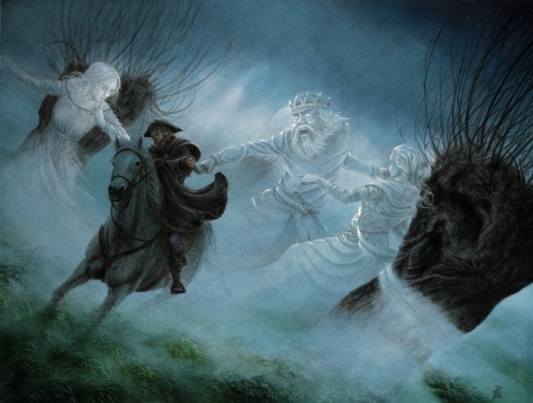 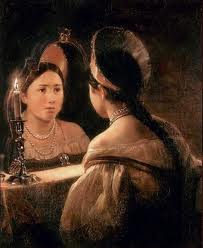 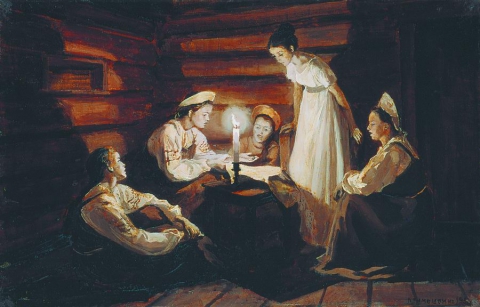 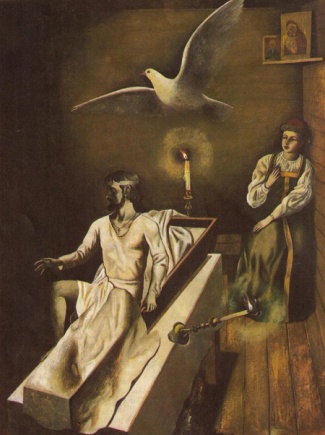 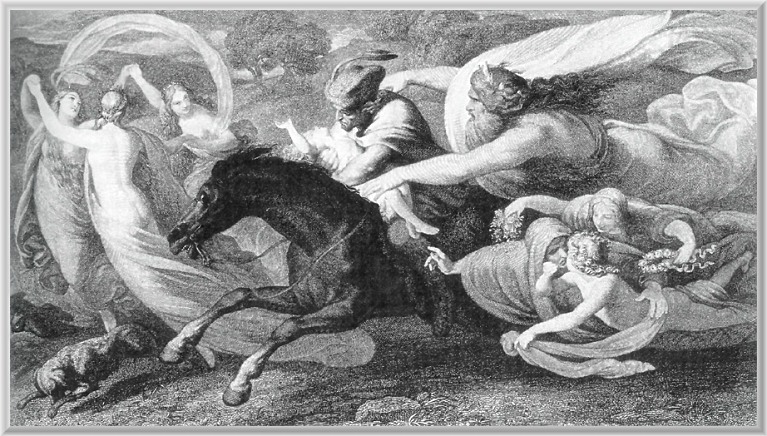 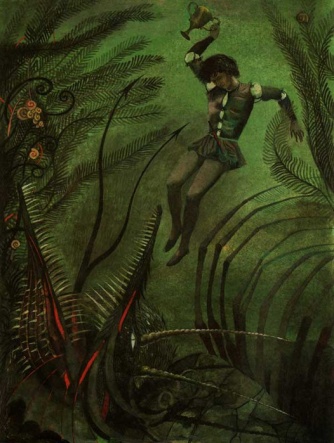 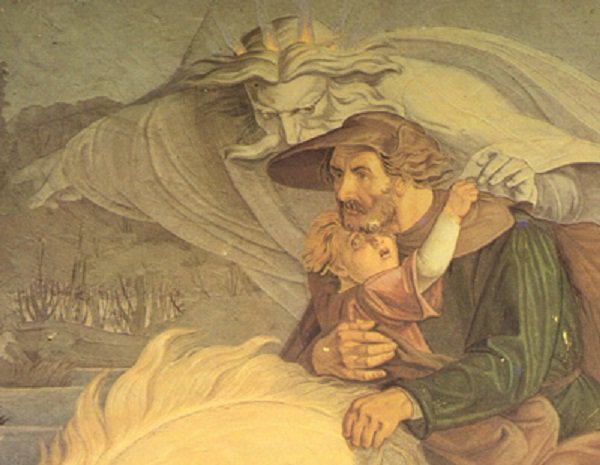 Анализ баллады «Лесной царь»
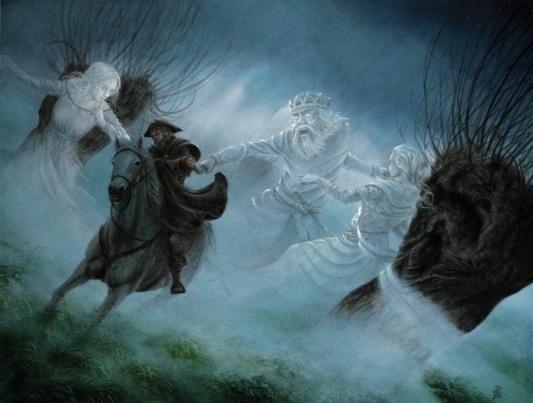 Переводная баллада.
Источник – баллада И. Гёте.
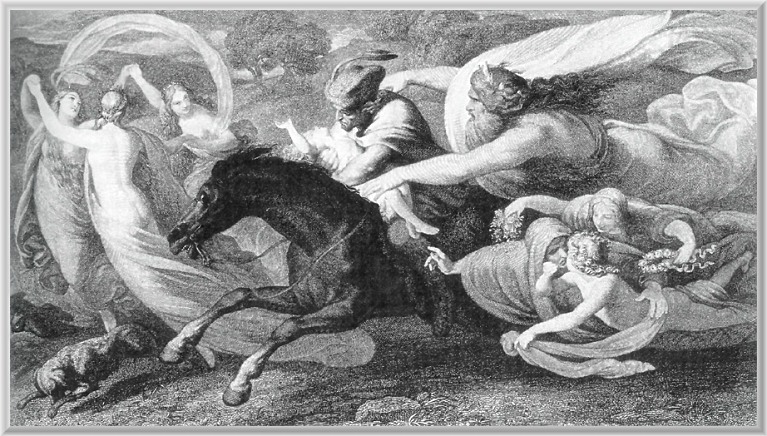 3. Герои баллады:
старик-отец;
младенец-сын;
лесной царь.
Анализ баллады «Лесной царь»
Поэтическая форма баллады:
авторское 
повествование
двуплановый 
диалог героев
+
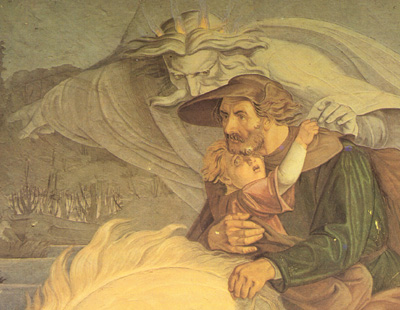 Анализ баллады «Лесной царь»
Анализ баллады «Лесной царь»
Градация в балладном сюжете:
Нарастание угрозы лесного царя
“Дитя, я пленился твоей красотой: неволей иль волей, а будешь ты мой!”
“Ко мне, мой младенец; в дуброве моей узнаешь прекрасных моих дочерей…”
“Дитя, оглянися; младенец, ко мне; 
веселого много в моей стороне…”
Анализ баллады «Лесной царь»
Градация в балладном сюжете:
“Родимый, лесной царь нас хочет догнать; 

        уж вот он: мне душно,   
        мне тяжко дышать…”
Нарастание младенческого страха
“Родимый, лесной царь созвал дочерей: мне, вижу, кивают из 
     темных ветвей”
“Родимый, лесной царь со мной говорит: 
     он золото, перлы и радость сулит…”
“Родимый, лесной царь 
     в глаза мне сверкнул…”
Анализ баллады «Лесной царь»
Градация в балладном сюжете:
Нарастание быстроты езды
“Ездок погоняет, ездок доскакал…”
“Ездок оробелый не скачет, летит…”
Анализ баллады «Лесной царь»
Антитеза в балладном сюжете:
Чудесные видения младенца
Реальные мотивировки старика
Анализ баллады «Лесной царь»
Двоемирие в балладе:
Реальный мир
Фантастический мир
Фантастический мир проявляет себя враждебно по отношению к реальному; реальный мир отрицает существование фантастического.
Идея баллады:
реальный и фантастический миры сосуществуют, взаимопроникновение миров доступно сознанию ребёнка.
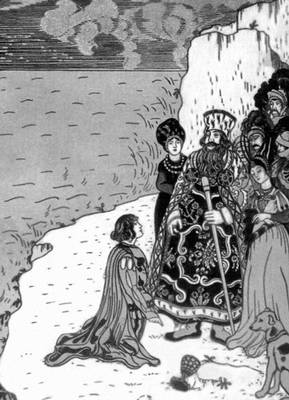 Домашнее задание:
выполнить по образцу анализ баллады 
      В.А. Жуковского «Кубок».